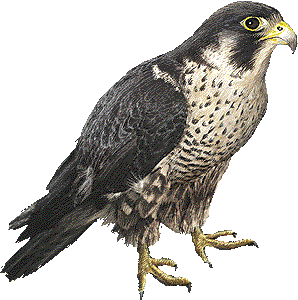 Foothill High School
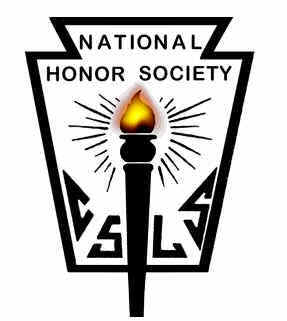 National Honor Society
4 PILLARS OF NHS
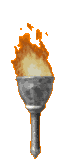 National Honor Society
Leadership
Service
Character
Scholarship
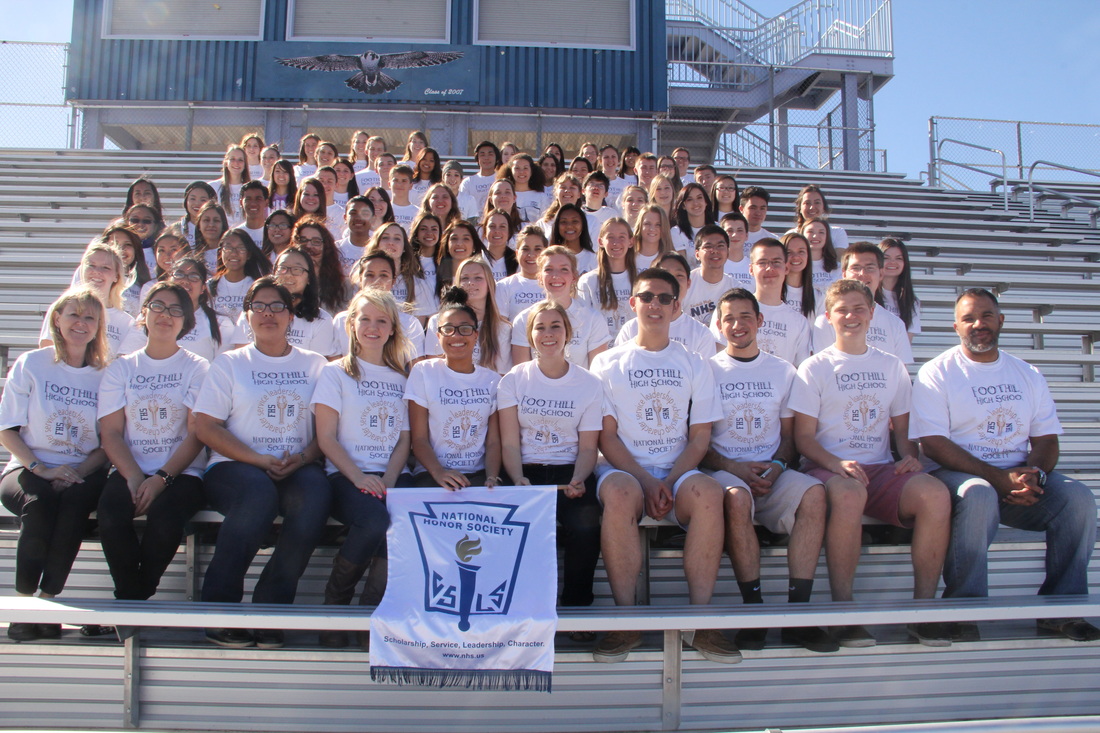 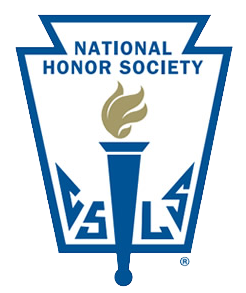 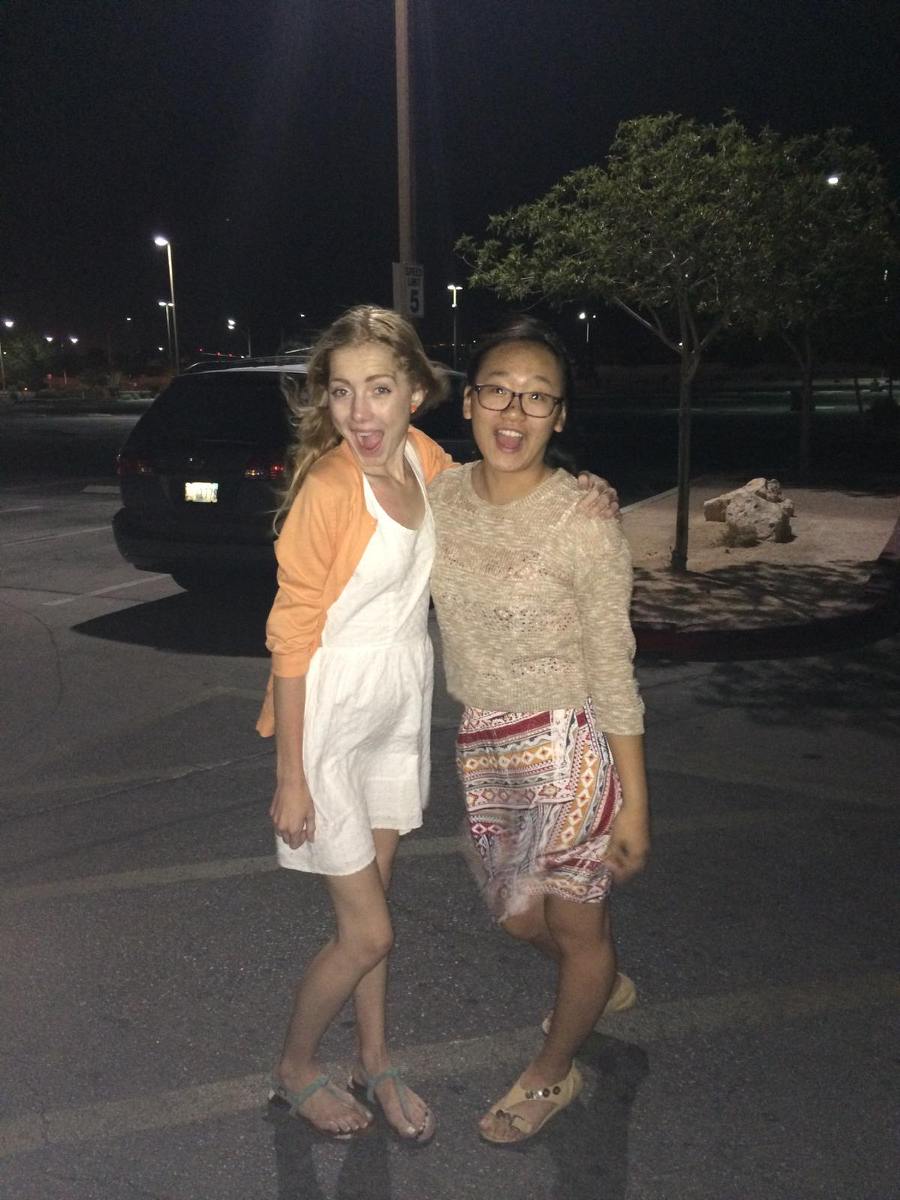 President
Charlotte Wall
Vice President
Gloria Nam
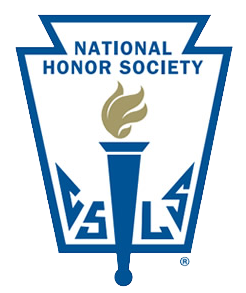 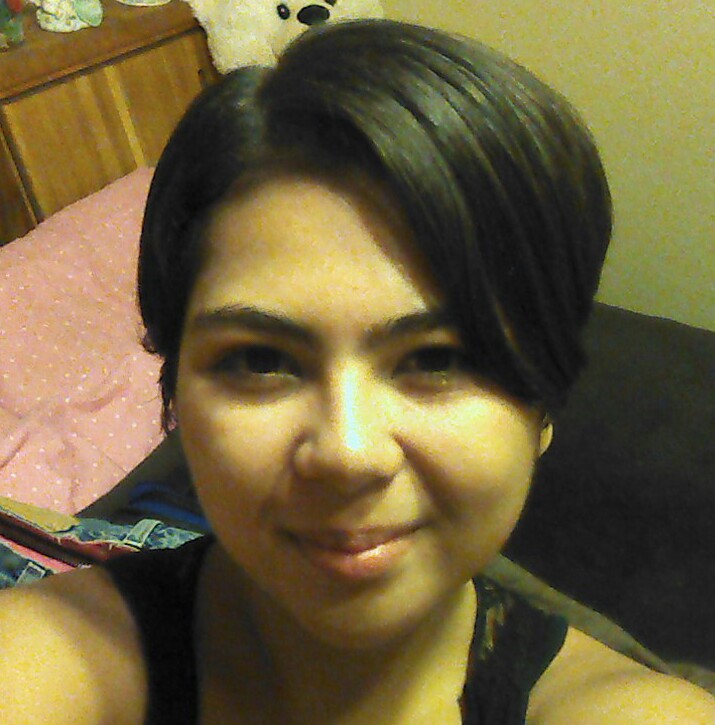 Secretary
Kaylee Torres
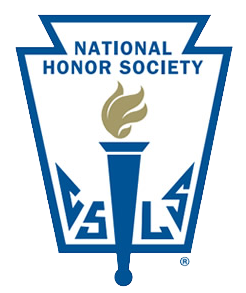 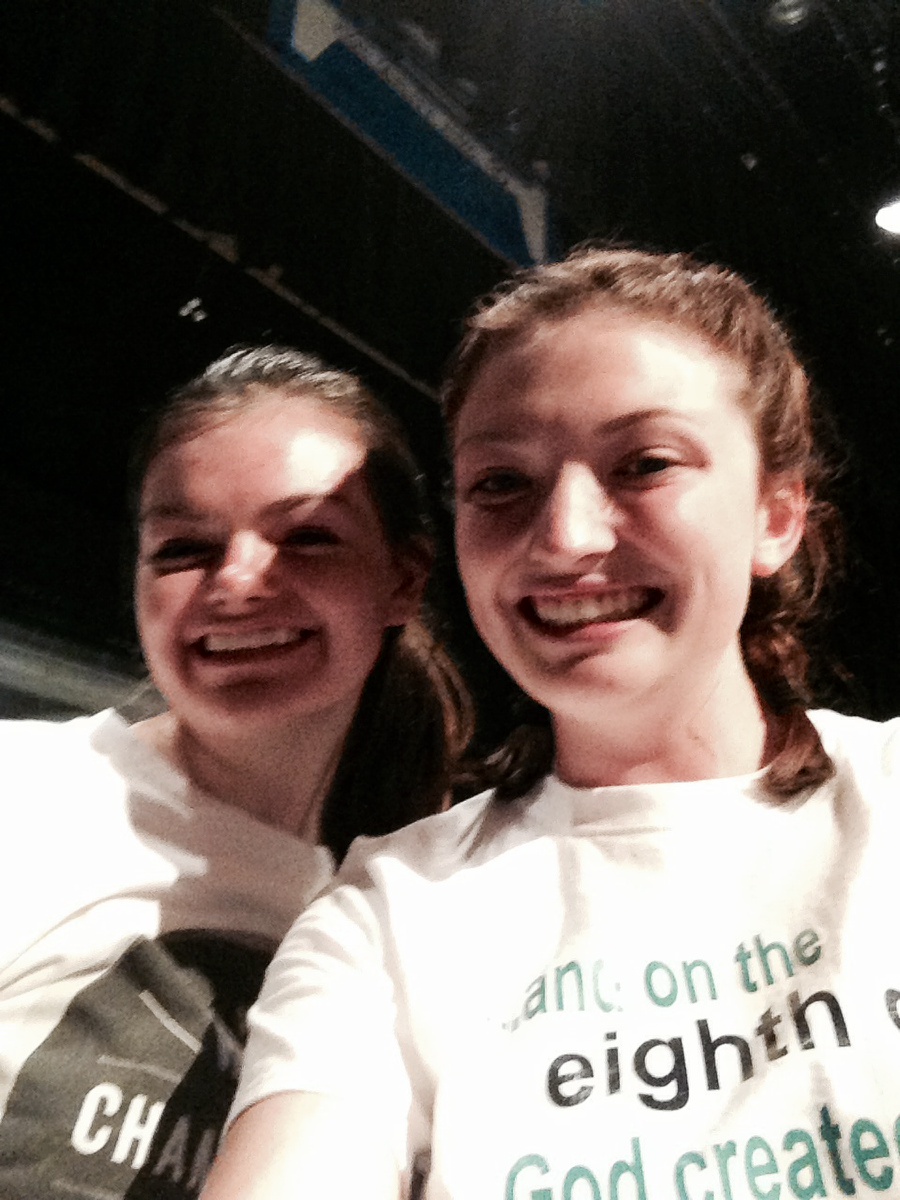 Historians
Bailie Rudd
Madelyn Pendleton
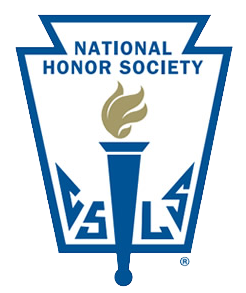 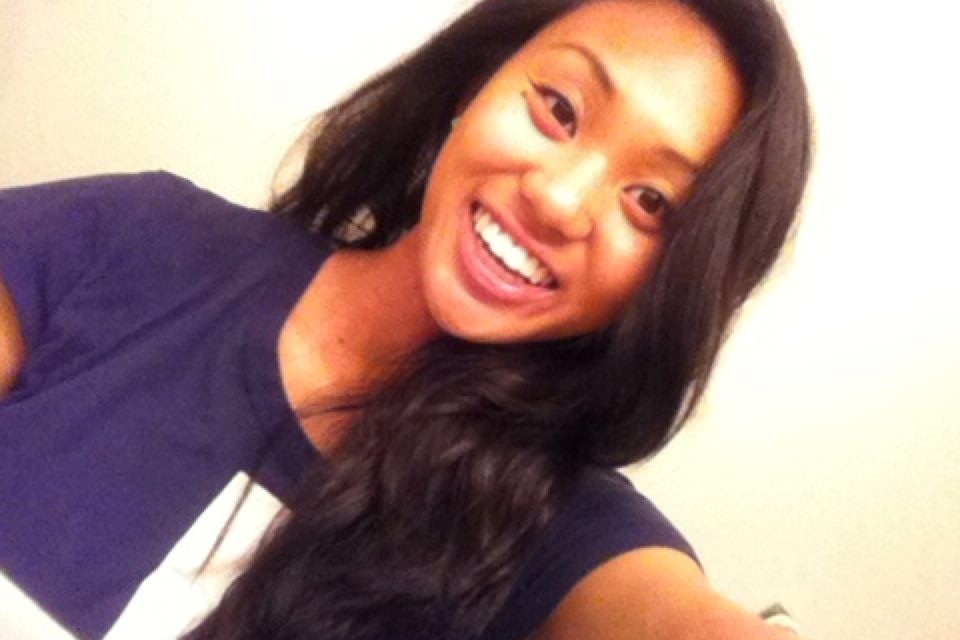 Service Officer
Myriah Epino
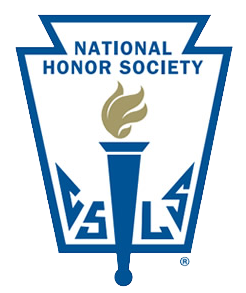 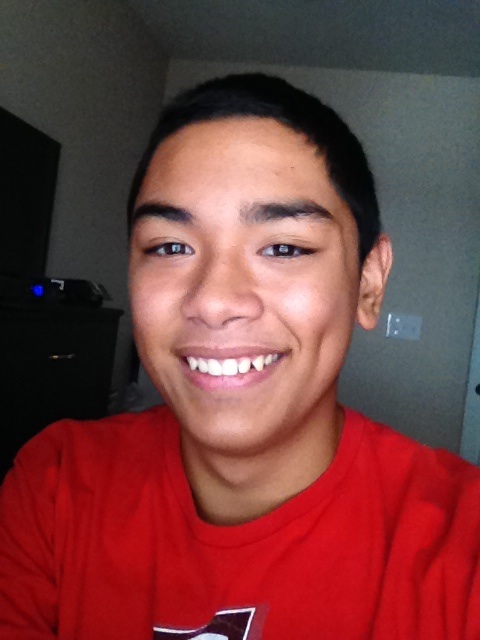 Service Officer
Alezar Gorewich
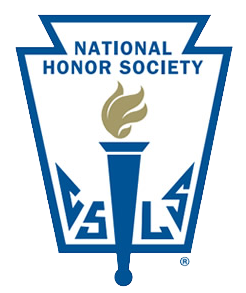 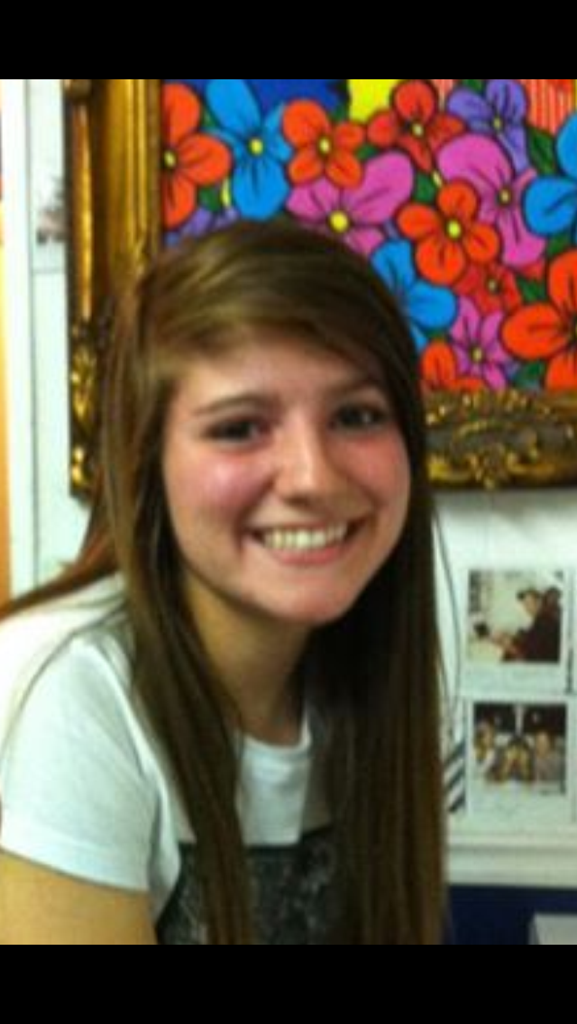 Leadership Team
Rachel Kole
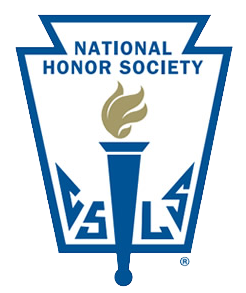 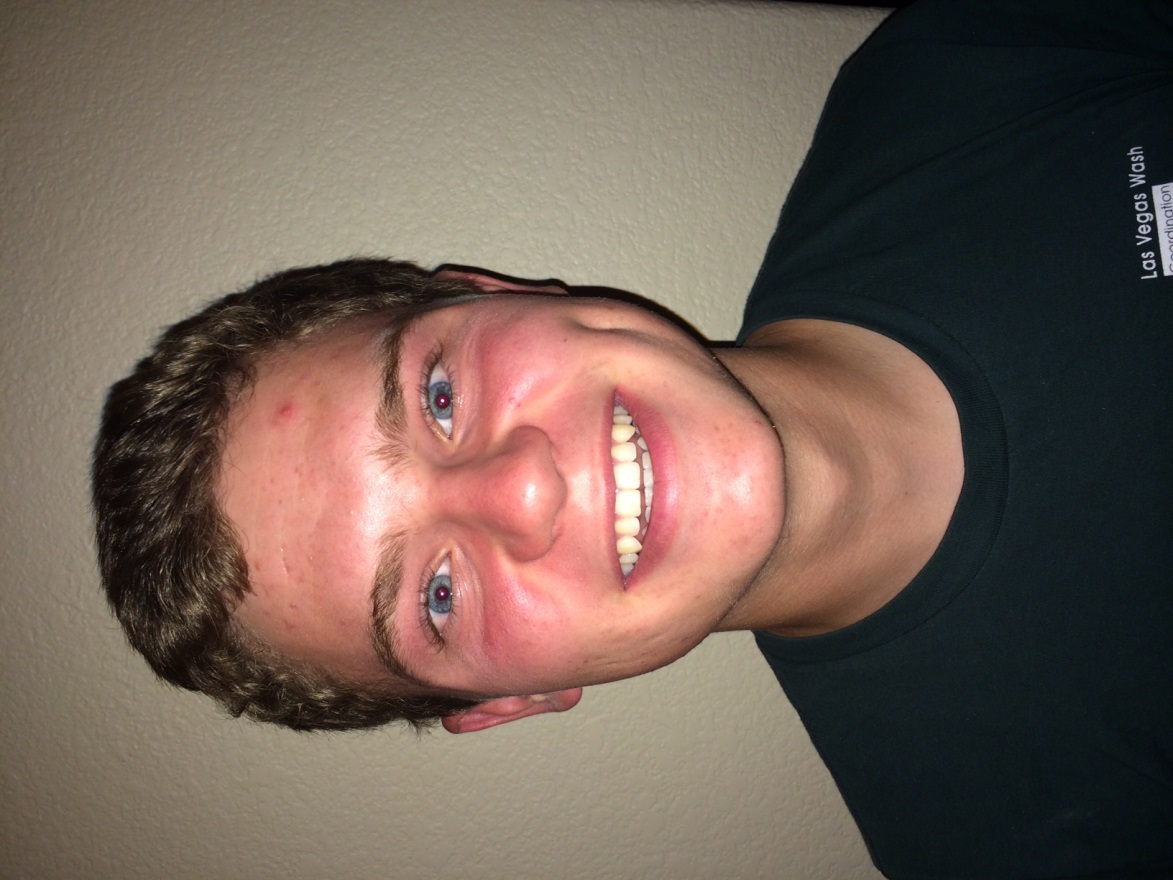 Leadership Team
Cameron Noorda
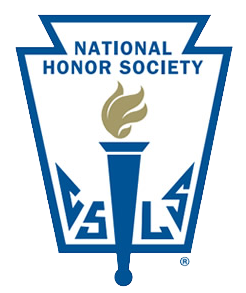 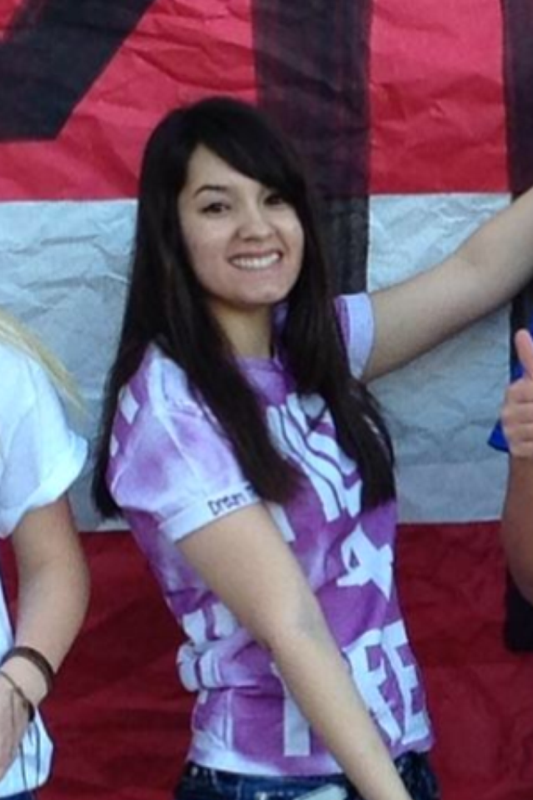 Leadership Team
Sammie Vasquez
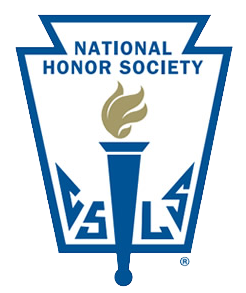 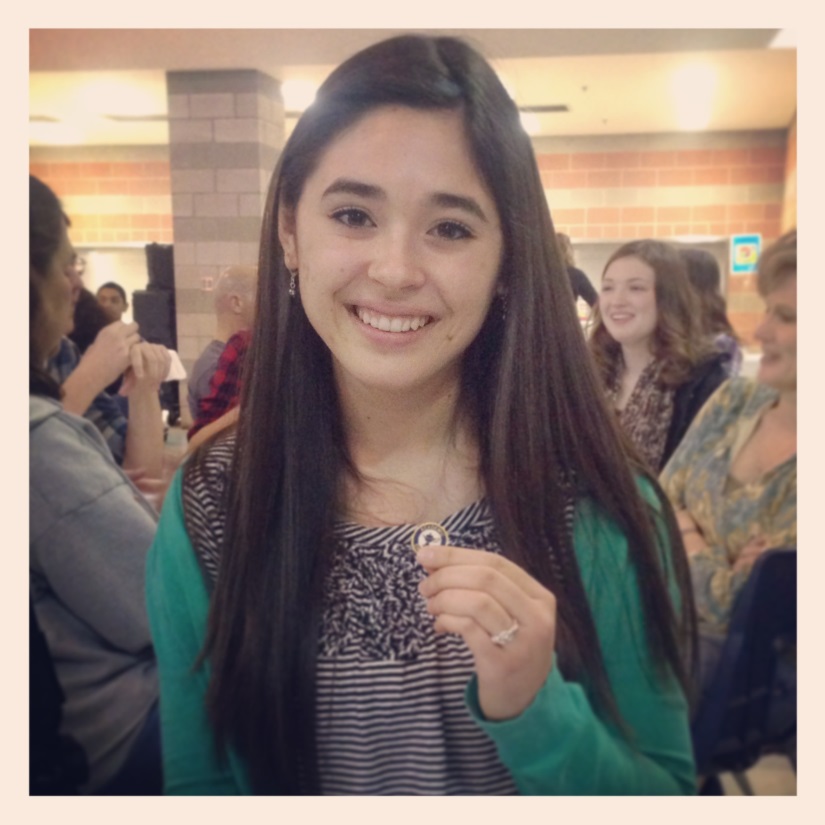 Leadership Team
Marissa 
Panchal
What do we do?
How will this benefit you?
Community service

Volunteer at
	 local events

Serve the needy

Help the homeless
Make a positive impact in the world.
Great for college applications
Improve your chance of getting a scholarship
NHS requirements
10th, 11th or  12th graders only

Maintain a 3.3 GPA (un-weighted)

Enroll in at least one Honors level, 		Dual Credit, or A.P. course

14 service hours each quarter  			(7 Club and 7 Individual)

3 quarters = 42 hours minimum
Individual hours
7 hours you do on your own:
Volunteering at a hospital, nursing home, church, tutoring, helping someone move, yardwork for a neighbor, swim lessons, dog walking, etc. (DON’T ACCEPT MONEY)
A signature is required from the person or organization rep. you assisted.
Rules for individual hours:
Any activity where you get paid does NOT count for individual hours.

Babysitting does not count for individual hours (even if you don’t get paid).

Volunteering means that you are doing something to help your community.You may not earn more than three individual hours for any one service opportunity.  It is important you spread yourself around the community.
Club hours
NHS sponsored events – an officer or advisor must sign off on hours.  
Larger group activities
Wear your official NHS shirt
Attendance at meetings is essential to acquire information on these events.  
Sign up via constantcontact.com
Upcoming events
Clean football stands after games
Teddy Bear Run 5K- volunteer
Run or Dye 5K- volunteer
Book cleanings- in October
Relay for Life 5K
Trail clean up

Check the calendar online
Hour logs
Turn in by the deadline (end of quarter).

Every day your hour log is late, you must complete one additional club hour of service.  
If not turned in within (5 school days) of due date, you are removed from Foothill’s National Honor Society.

Follow the timelines and expectations of service opportunities and hour sheet due dates.
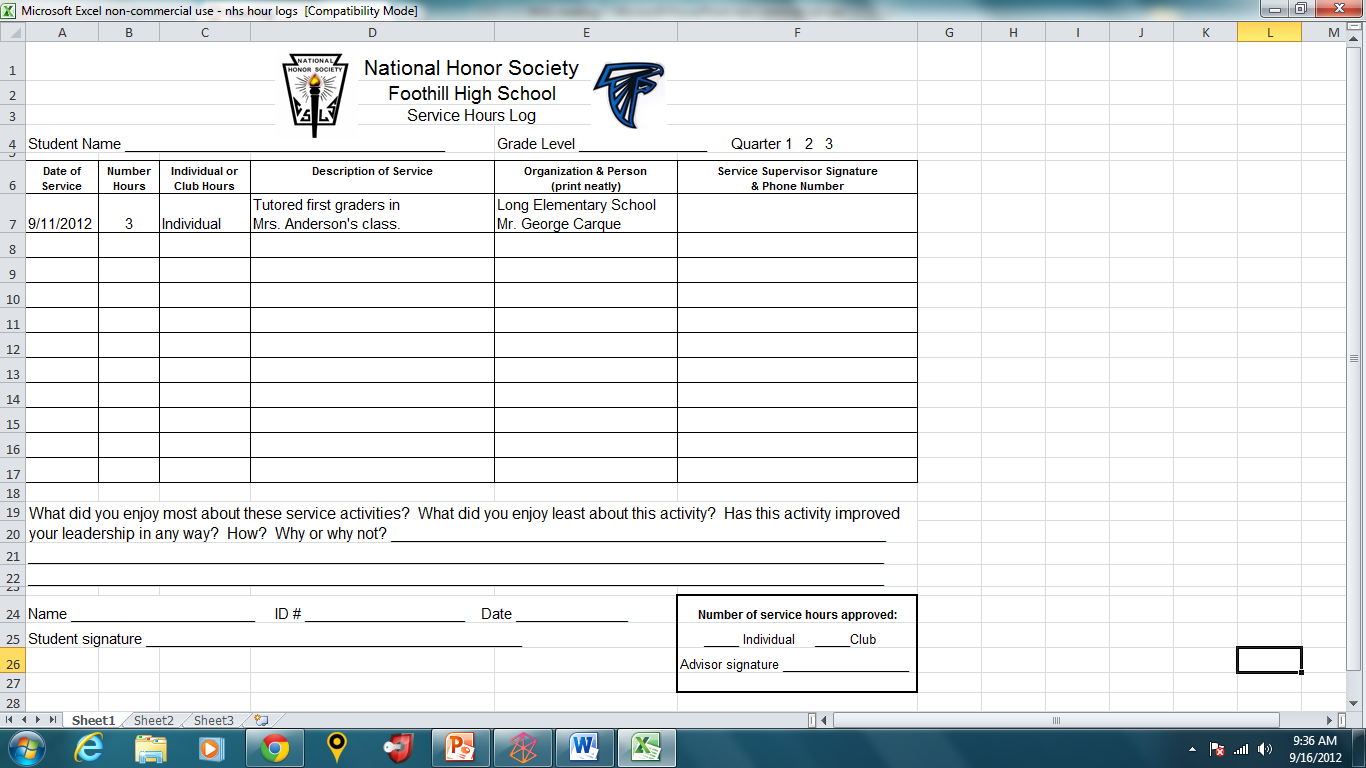 Fill this out for the person who is signing your log.
Dues
Dues are $20!  
$10 for the shirt which is to be worn at all club sponsored activities. 		No shirt – no participation!  
$10 fee to purchase supplies.  
Dues paid to the school banker or on the Foothill online store.
Important websites
constantcontact.com 
NHS service information, register for events.

foothillnhs.weebly.com
Calendars, forms, event details

teacherweb.com
Sign up for text messages
On website: foothillnhs.weebly.comclick on calendar
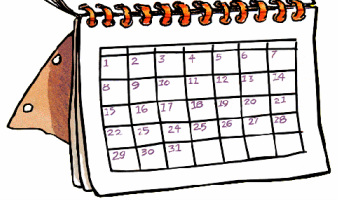 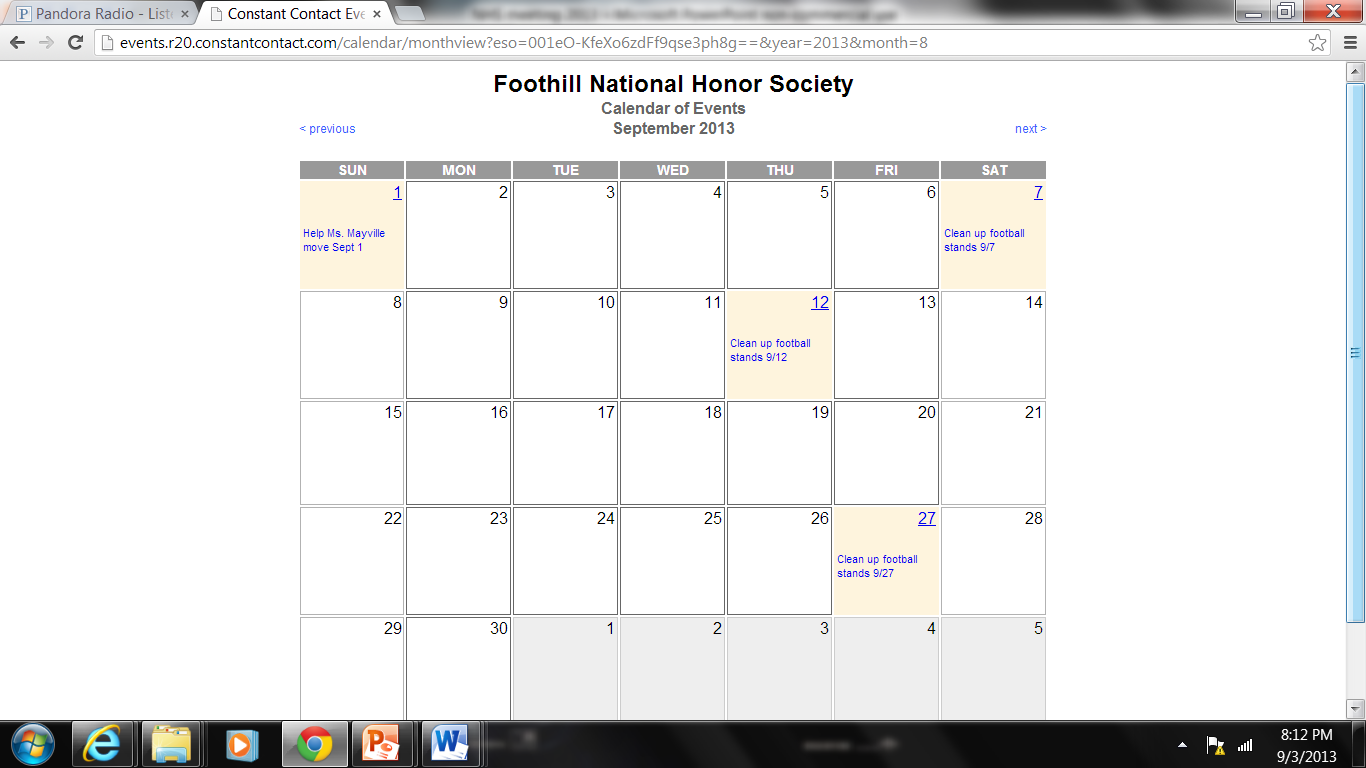 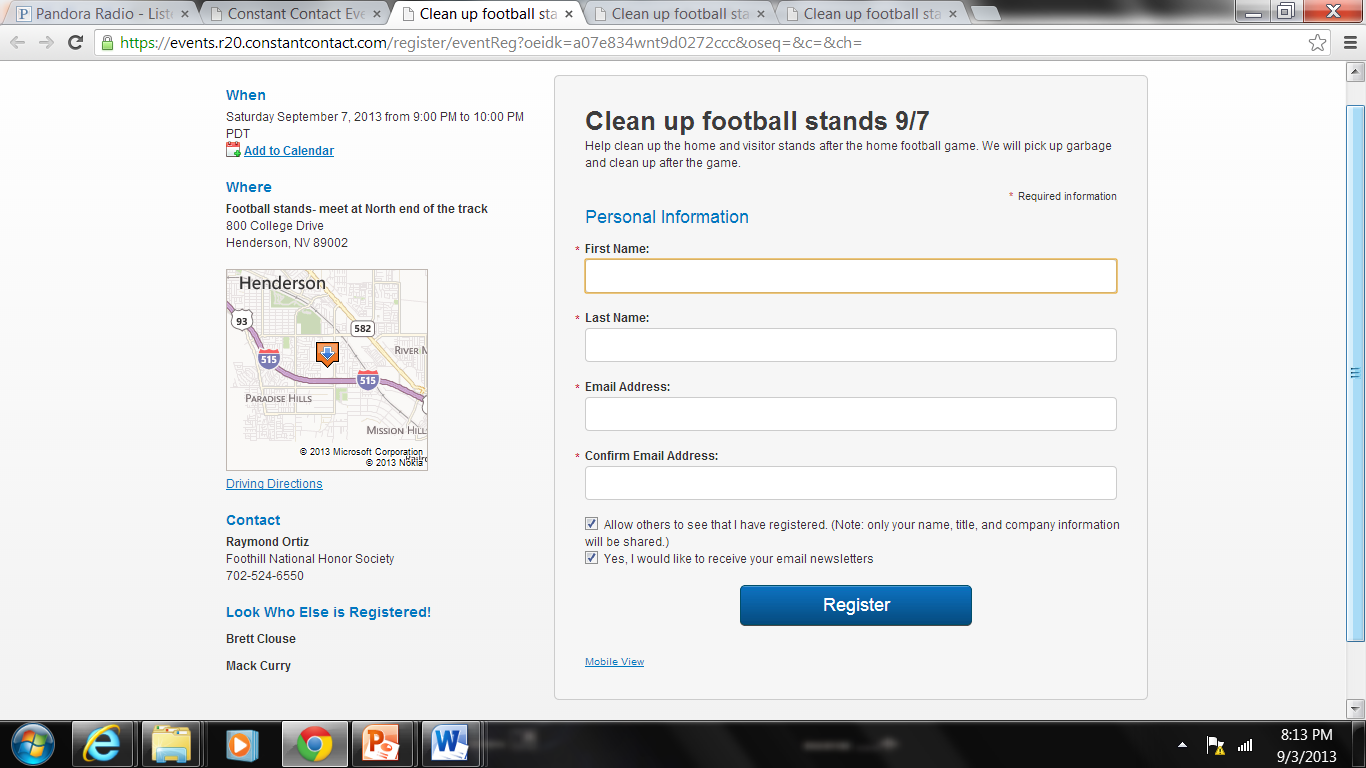 Get the texts
Register for the texting and/or email program, and check this information on a consistent basis.  
If there are changes to service opportunities, cancellations, or last minute opportunities, we need to be able to contact you quickly. 
The best way to do this is via the teacherweb.com texting program.
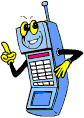 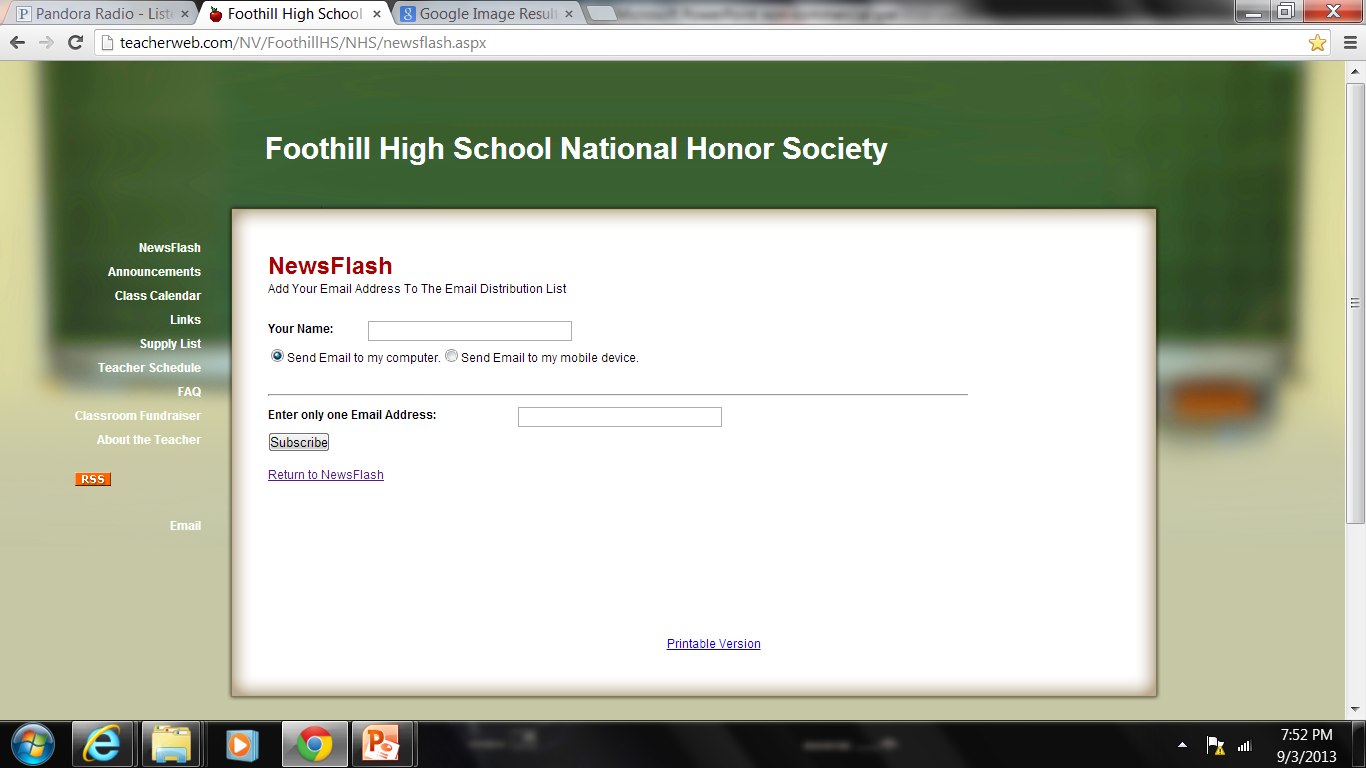 teacherweb.com
Email messages
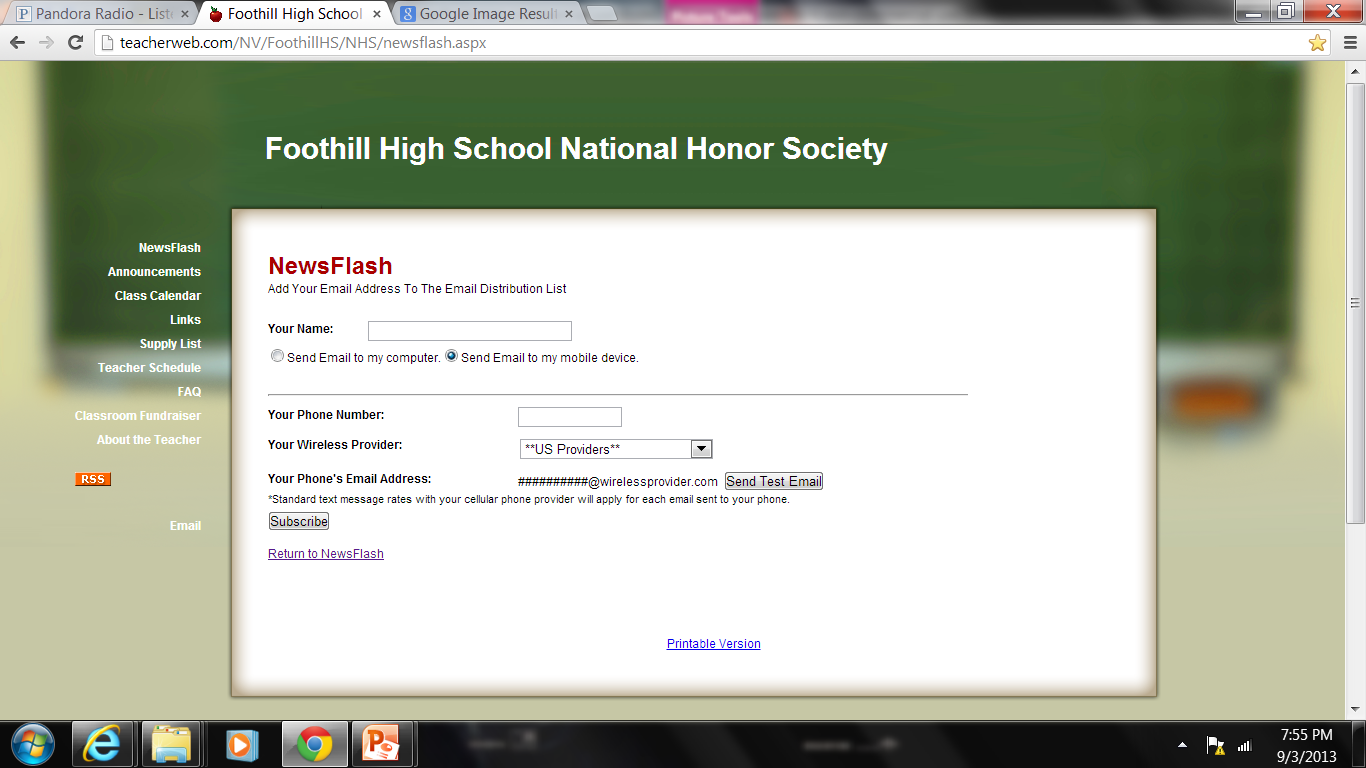 Text messages
Cancellations
If you sign up for an event, you are responsible to go to it. Once jobs are filled, no one else may sign up for the job.
If you need to cancel, send Gloria Nam a DETAILED text message which includes:
Your name
Date of event
Name of event
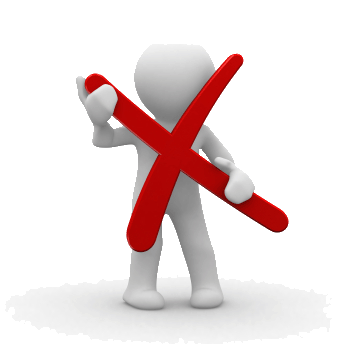 Are you a busy student?Don’t think you can do the hours?Check your closets and drawers!
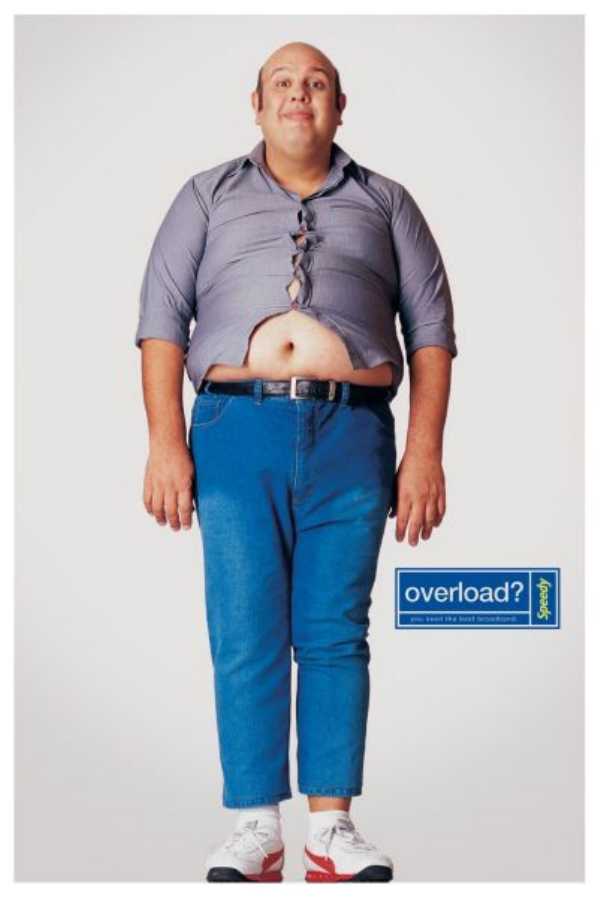 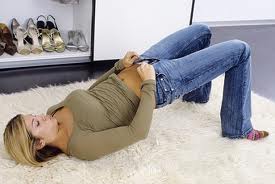 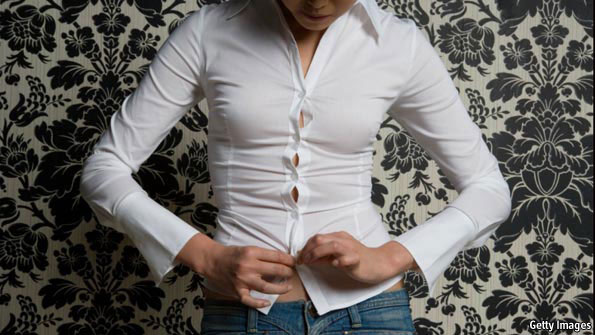 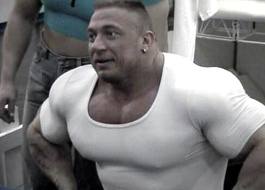 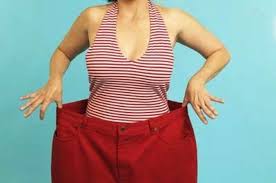 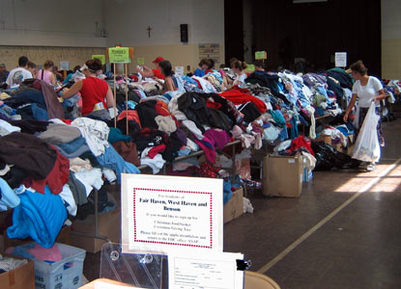 Donate used clothes to help homeless teens.

Check the website for details.
SELECT ANY ONE OF THE FOLLOWING FOR 1 HOUR:
3 PAIRS OF JEANS/PANTS
3 T-SHIRTS/SHIRTS
 2 SWEATSHIRTS
GIFT CARD TO WALMART, TARGET, PAYLESS SHOES 	(MIN. $15)
1 COAT
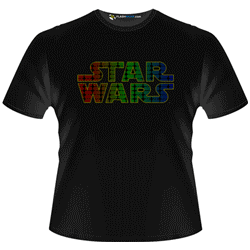 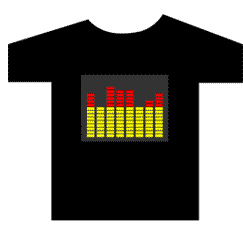 Vote for the shirt online!
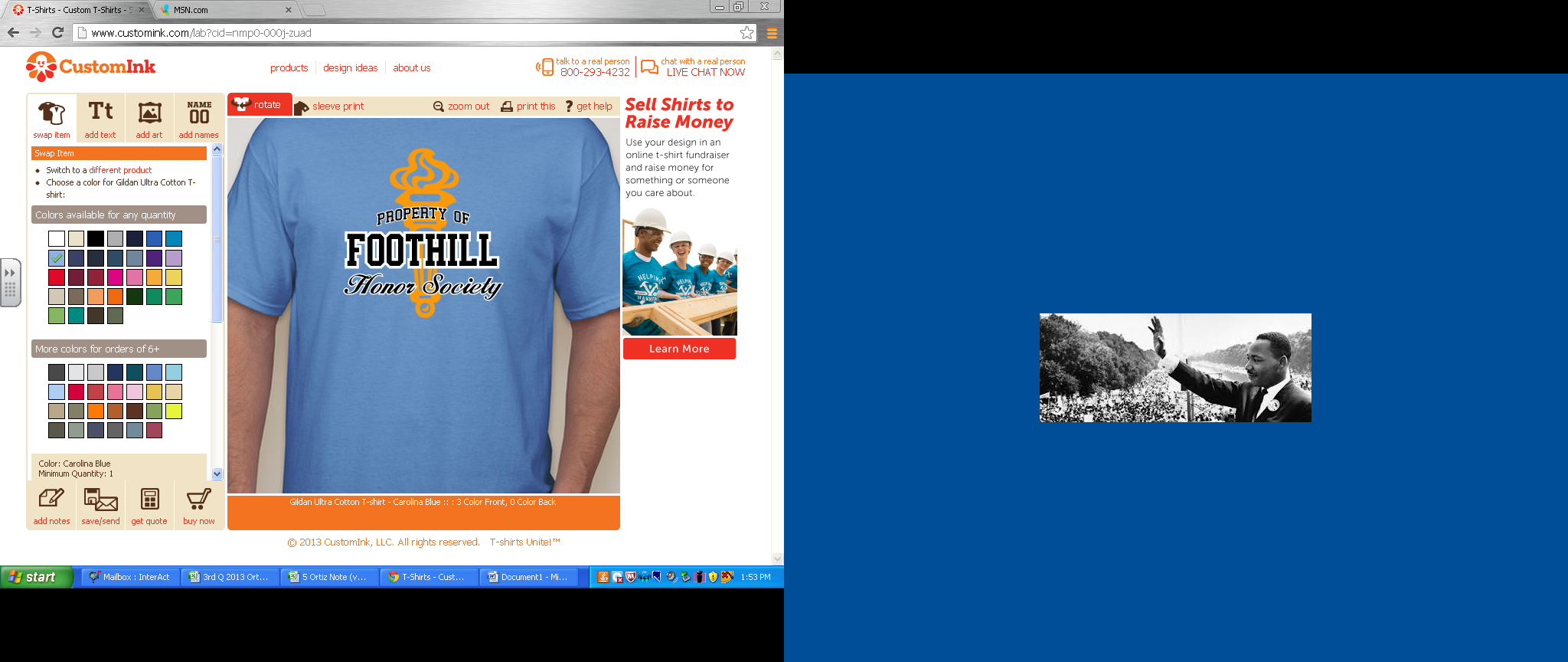 Wear the shirt at all club-sponsored events
Shirt design- hoodies available, too.
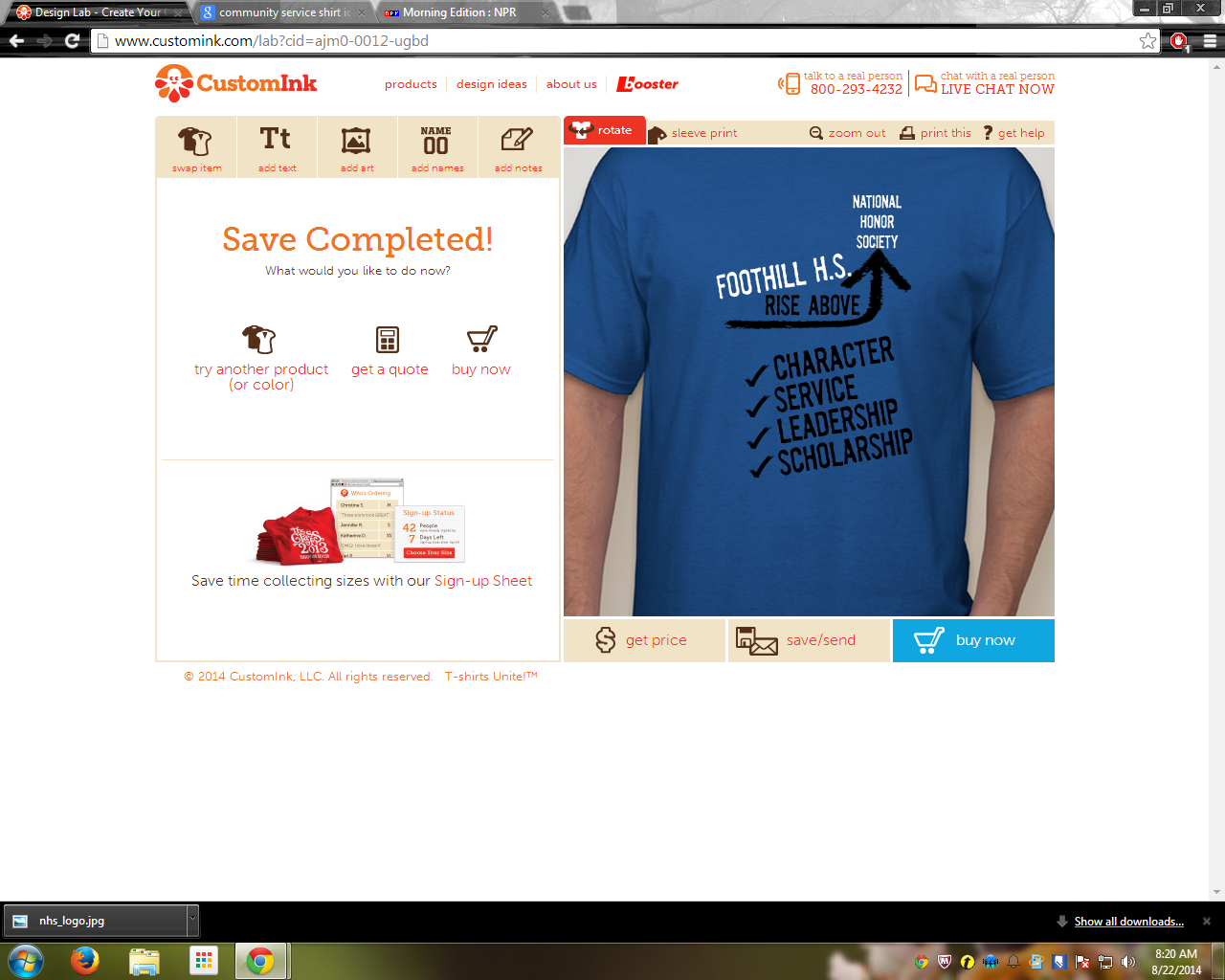 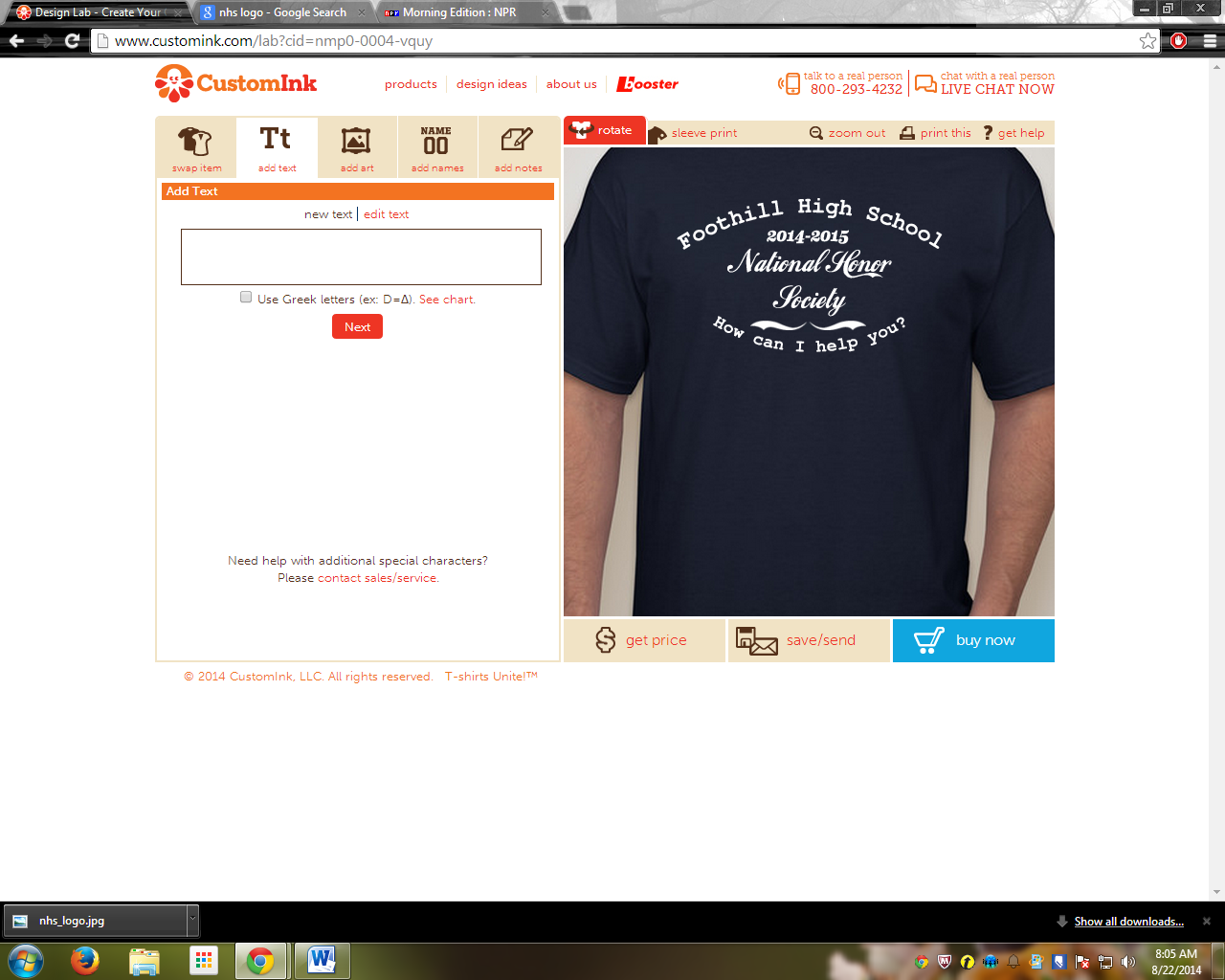 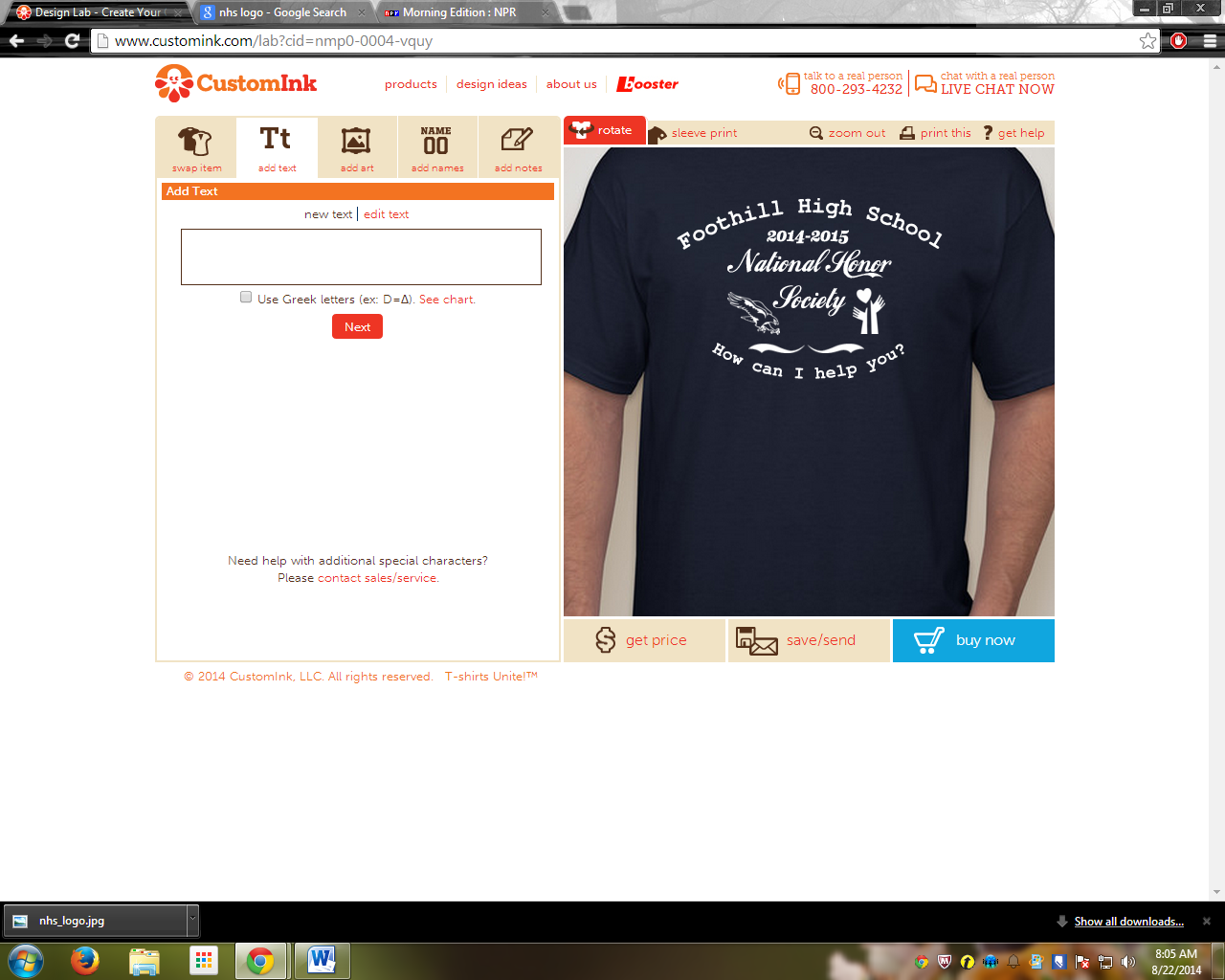 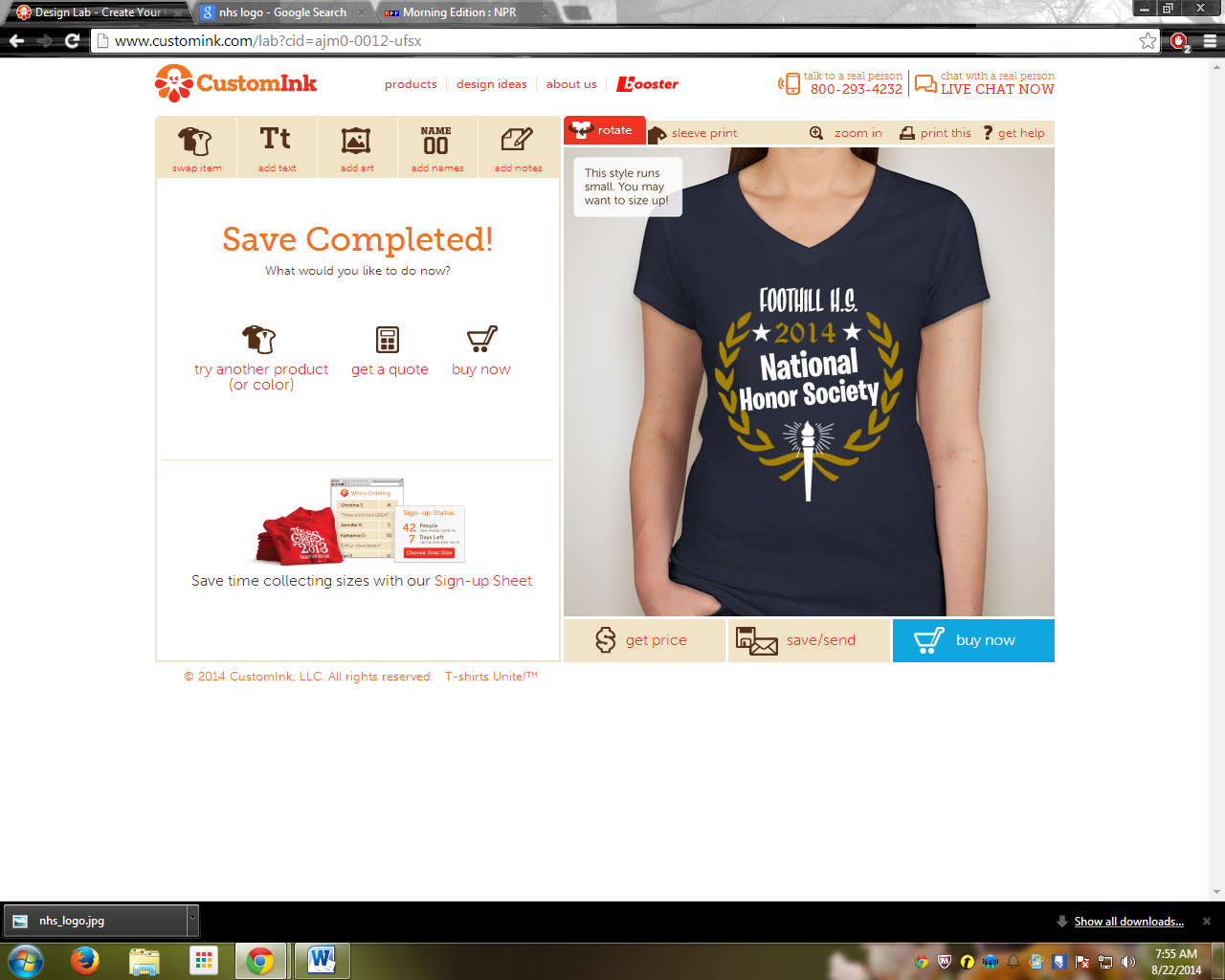 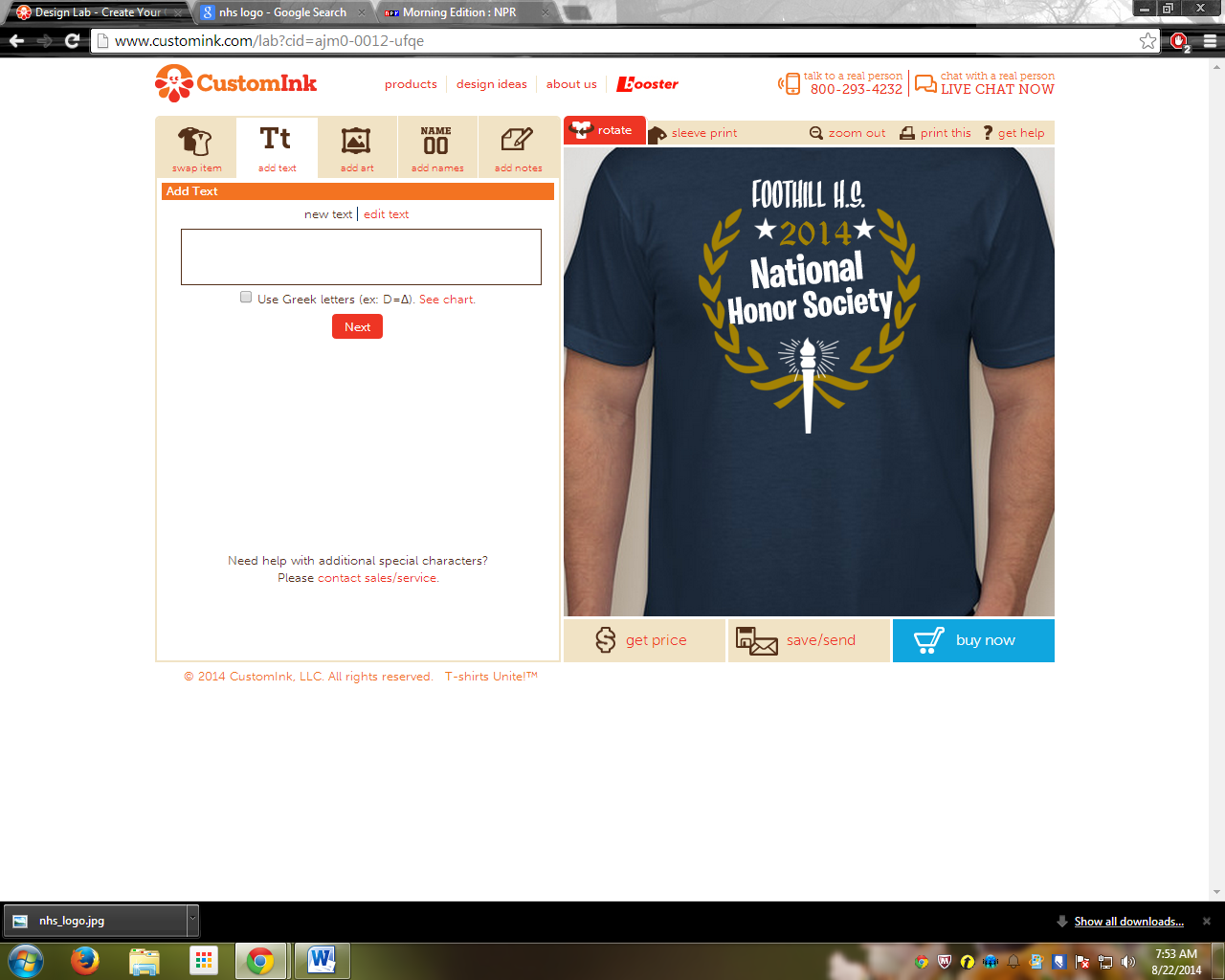 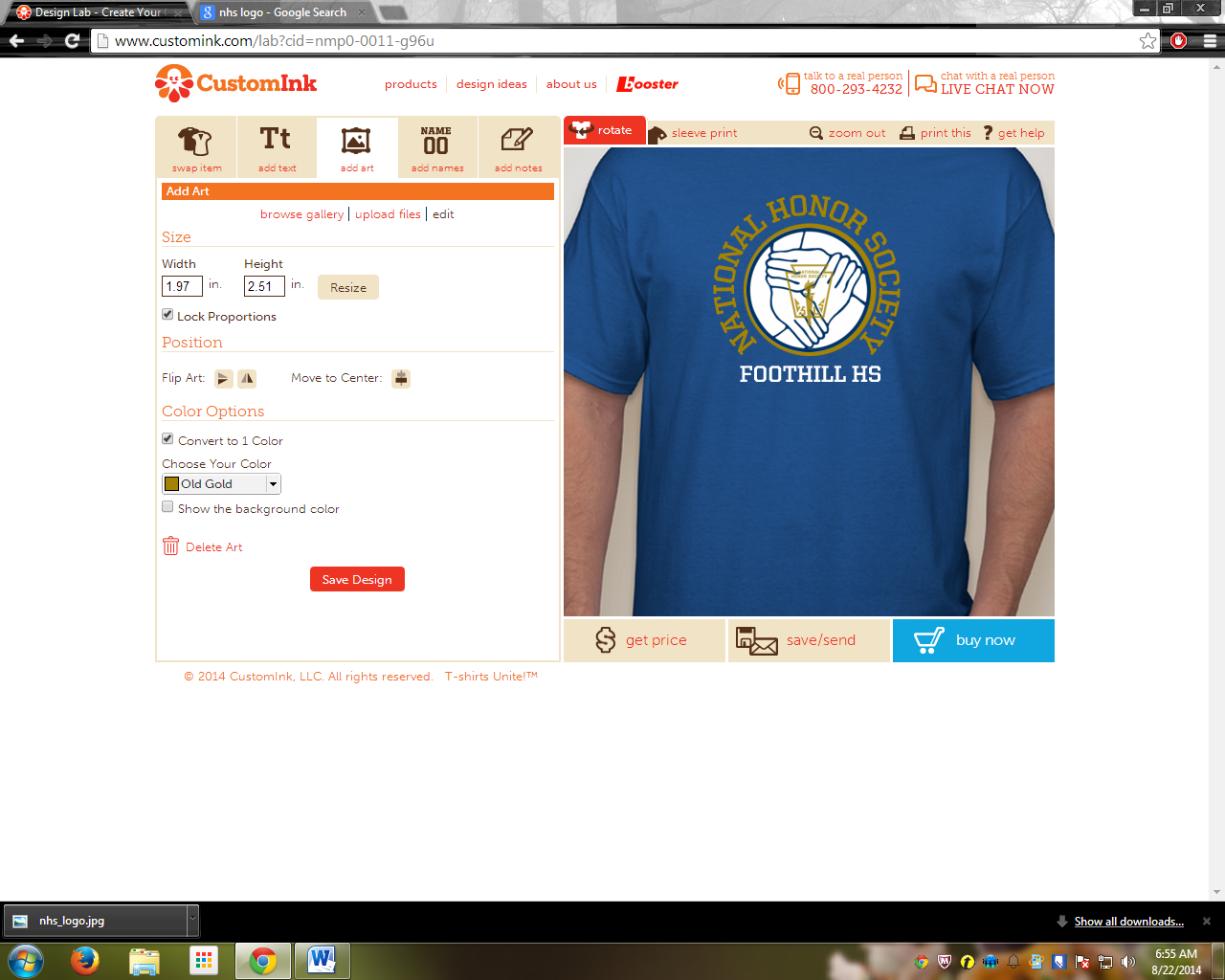 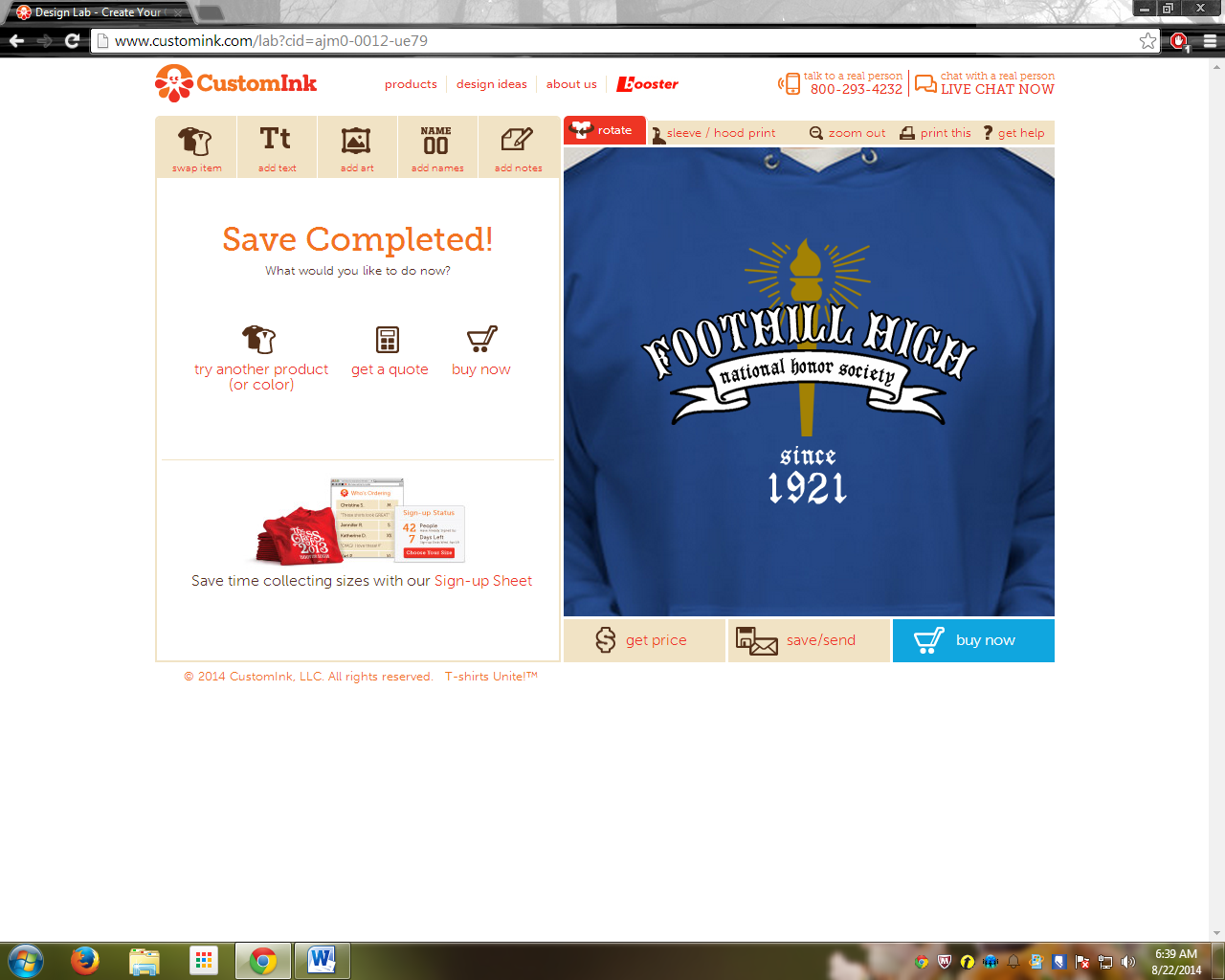 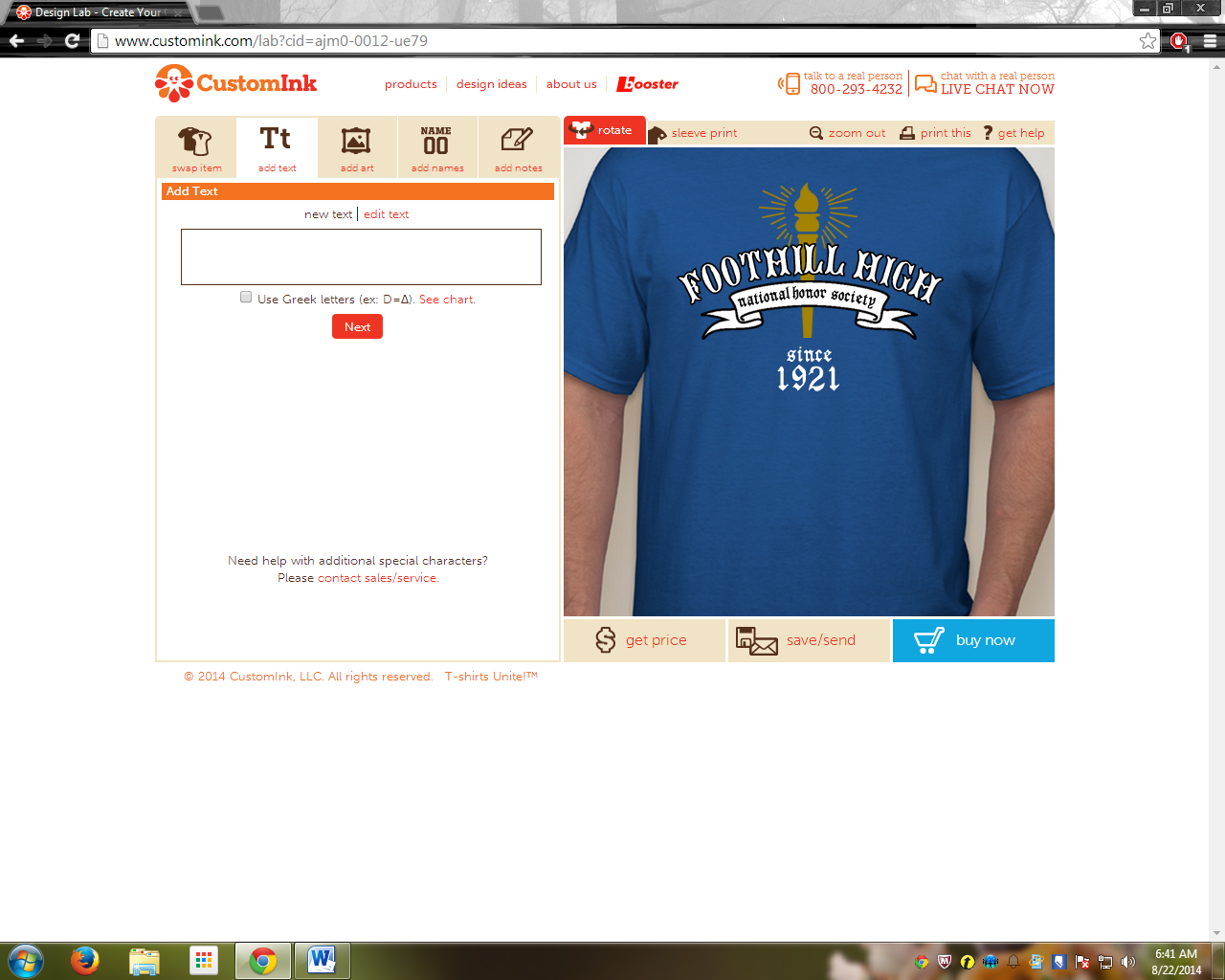 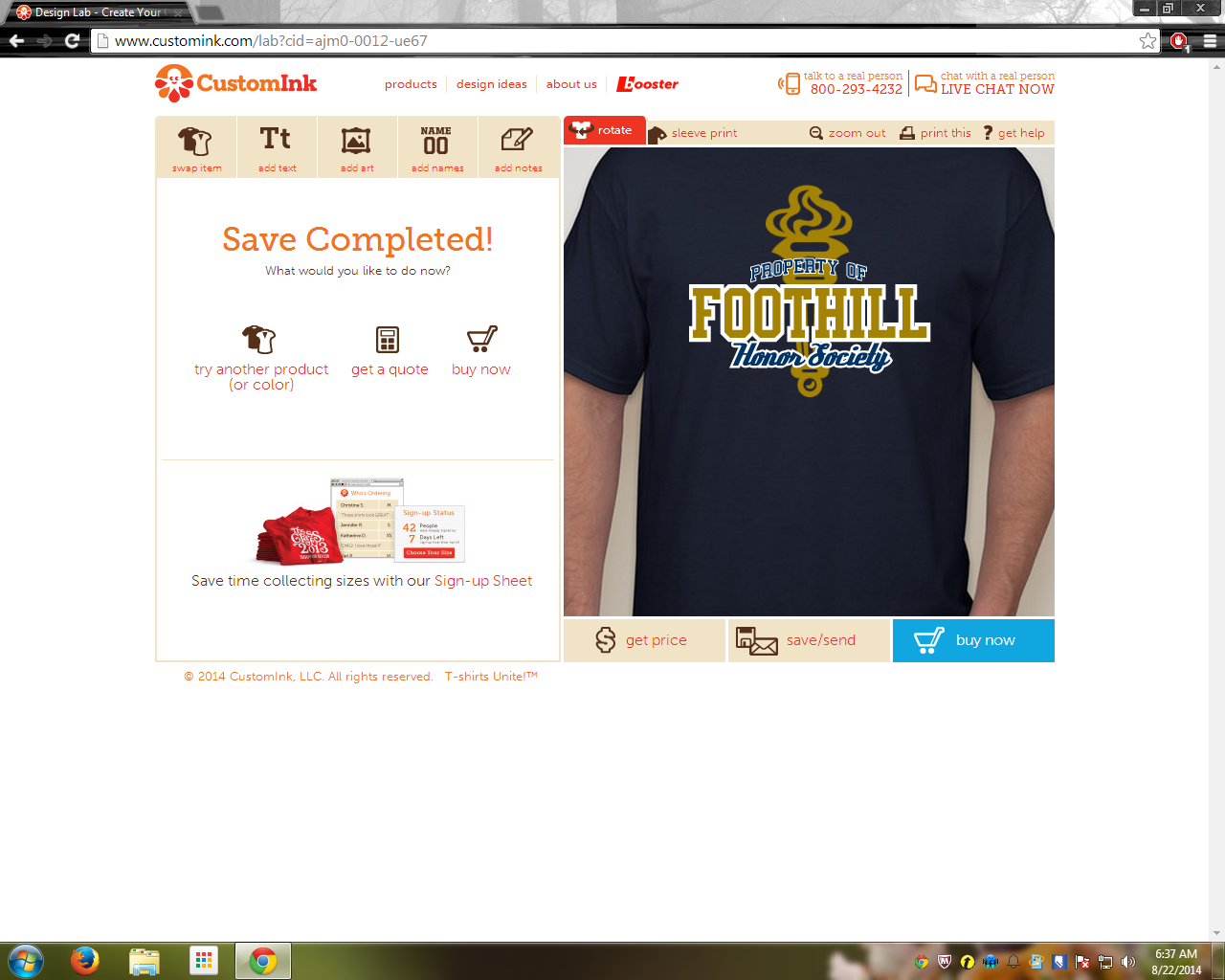 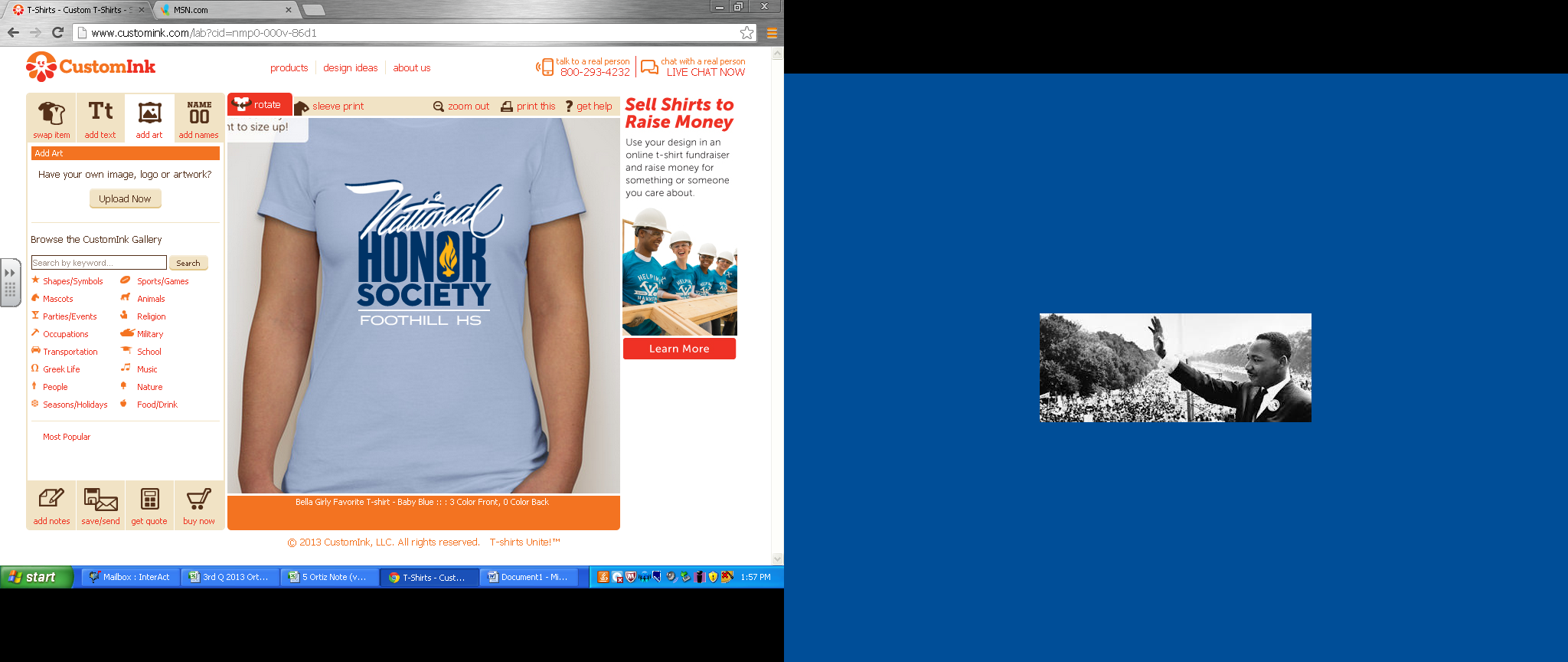 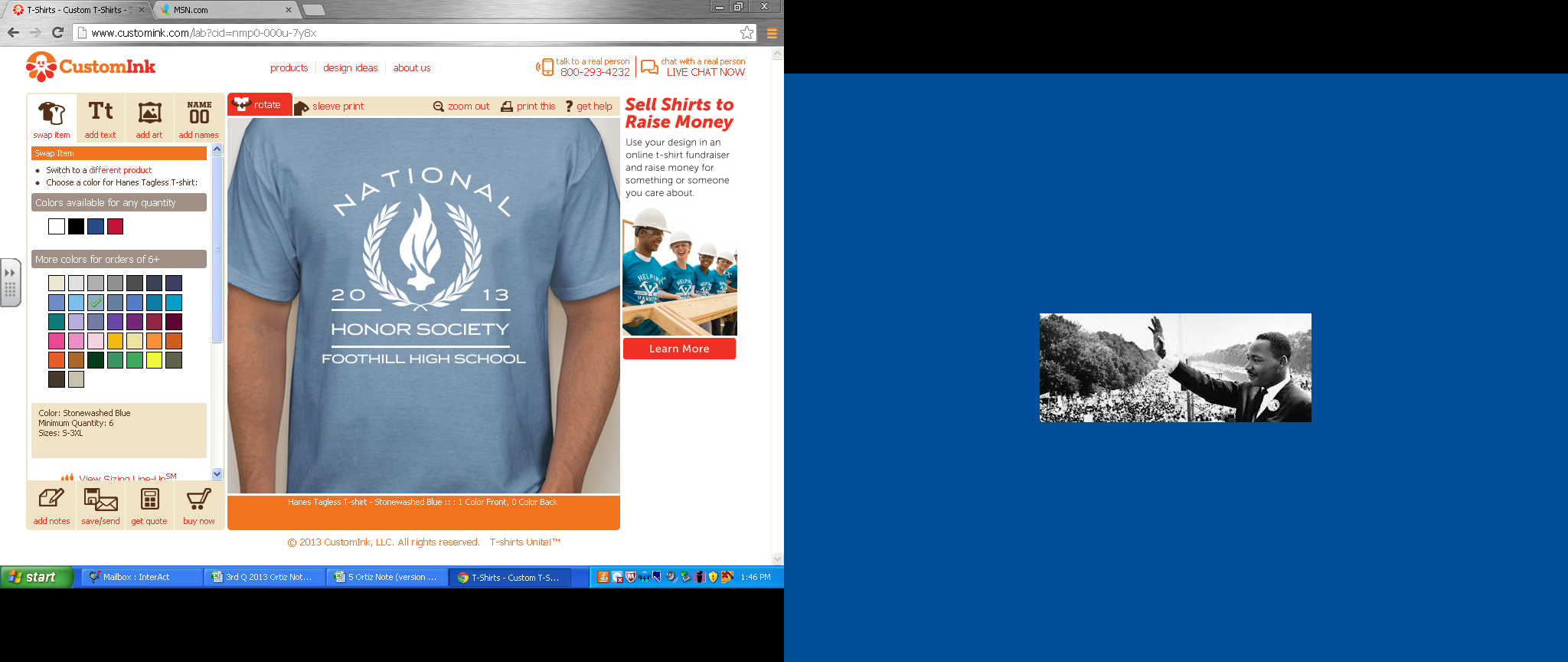 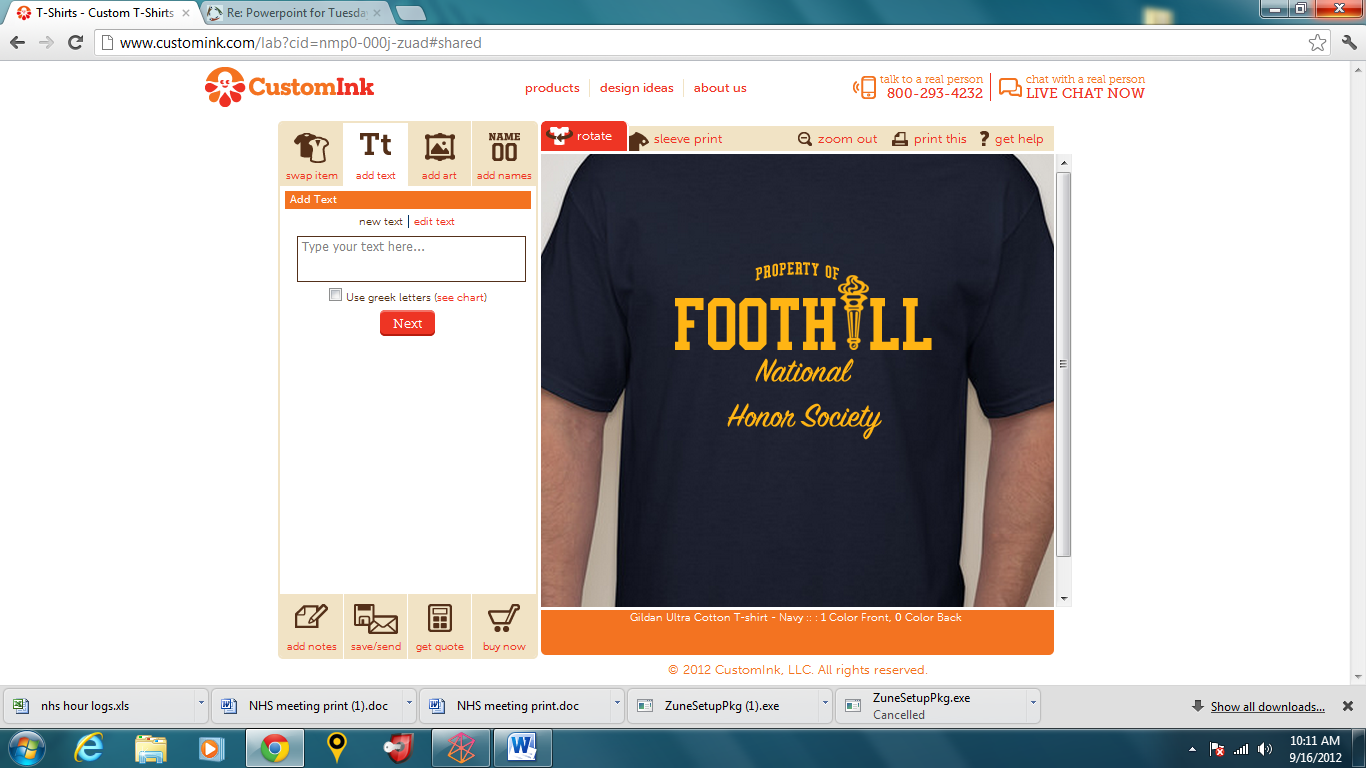 Log on to the website and vote for the NHS shirt before midnight on Friday.

Pay your dues, get your shirt when they arrive.
 
Wear it to all events.
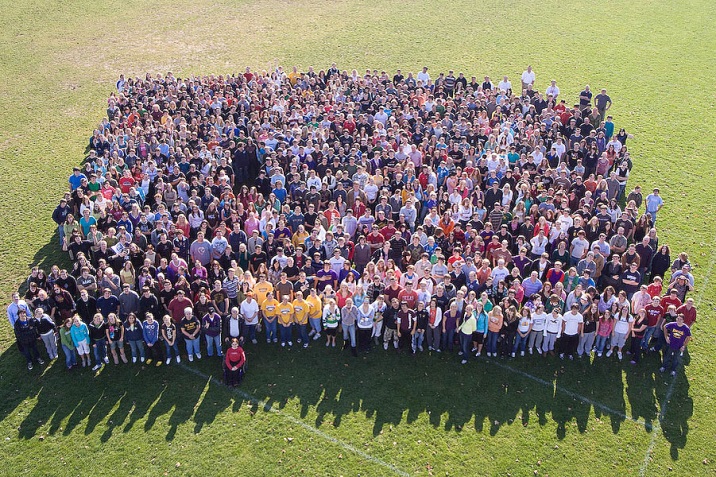 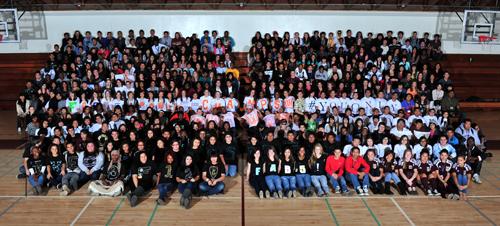 Yearbook Group Photo
October 9th
Wear your shirt!
Seniors in the front, 3rd year members in the front of the front!
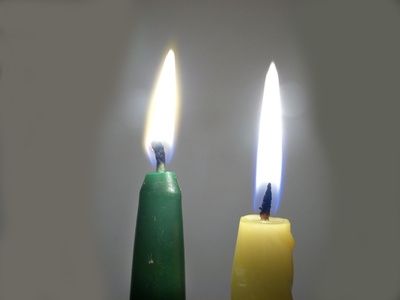 Induction is in April or May.You must complete a min. of 42 hours to be inducted.  No exceptions!
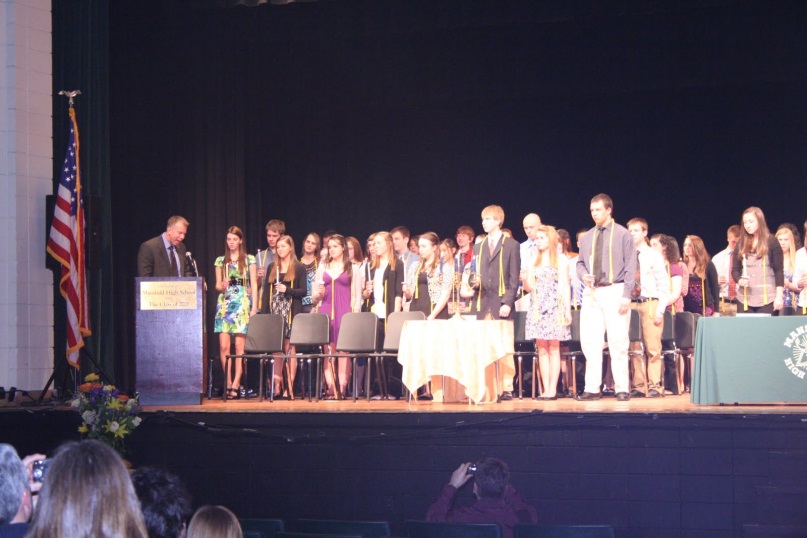 Character
Scholarship
Leadership
Service
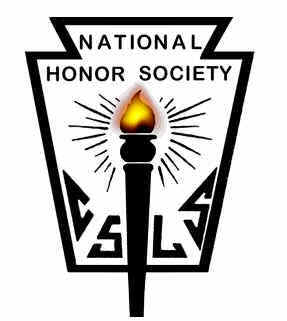 Think you have what it takes?
Join NHS and help make the world a better place!